Путешествие в прошлое ложки
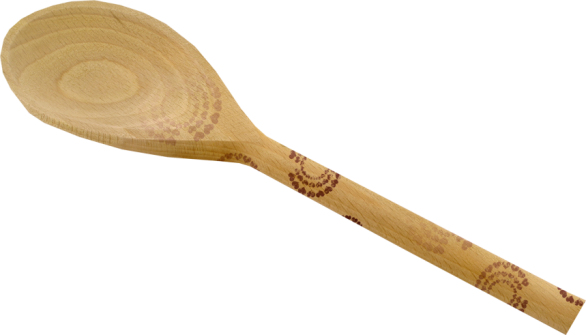 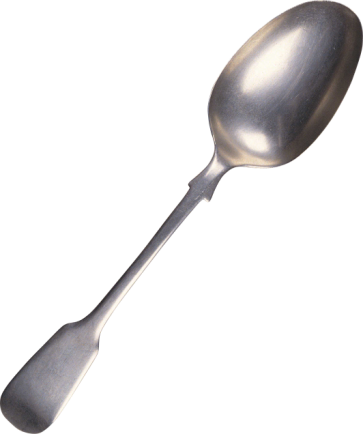 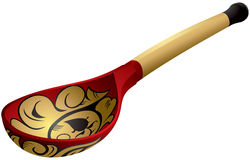 Древние времена
Вначале люди ели руками…
Но однажды человек выронил горячий кусок мяса, который упал на острую палочку. Человек поднял кусок мяса за палочку и понял, что с палочки есть удобнее. С тех пор люди стали пользоваться  палочками.
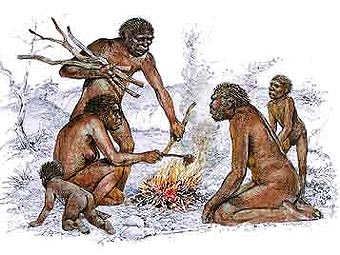 Но палочкой суп не поешь. Первую ложку человек вытесал из камня. Она была неровная и тяжелая.
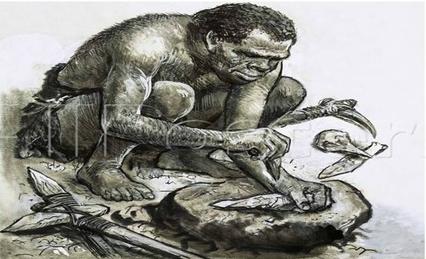 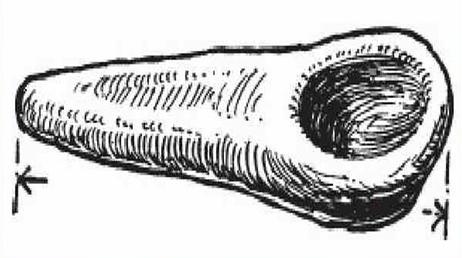 Постепенно люди поняли, что деревянные и глиняные ложки гораздо удобнее. Первые деревянные и глиняные ложки были  очень простые, без украшений.
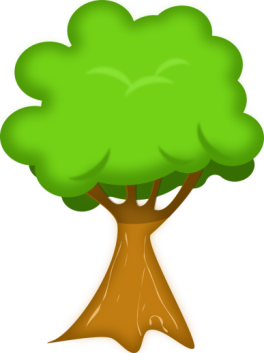 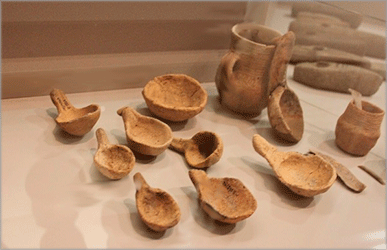 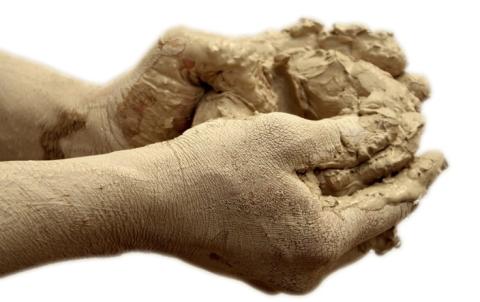 Простые русские люди ели щи и кашу деревянными ложками. Их вырезали из липы, березы, дуба. Ложка получалась легкая, красивая и не нагревалась от горячей пищи.
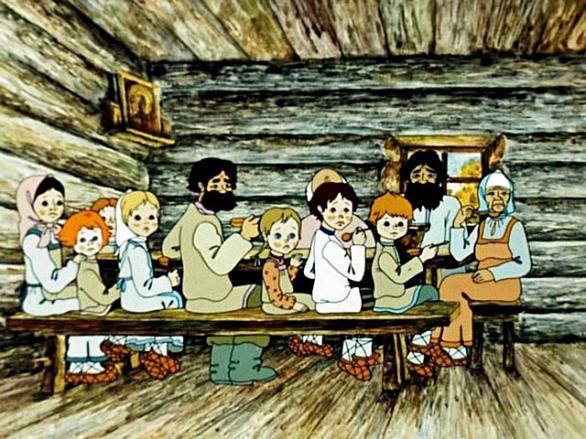 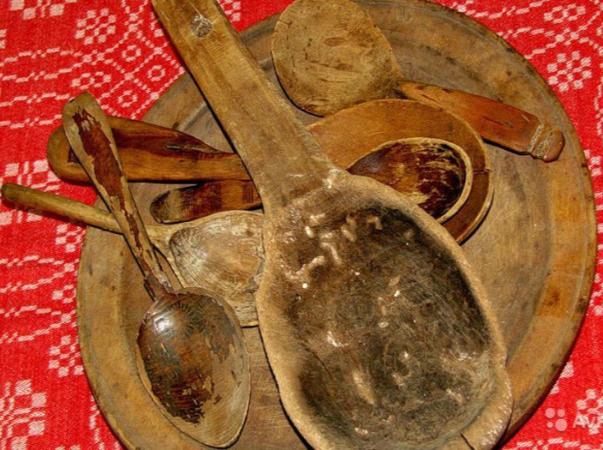 Как делали деревянные ложки:
а) раскалывали полено на чурбаки,
б) разбивали чурбаки на мелкие чурочки – баклуши,
в) снимали все ненужное (сучки, неровности, горбыльки),
г) придавали ложке окончательную форму, украшали резьбой или узорами.
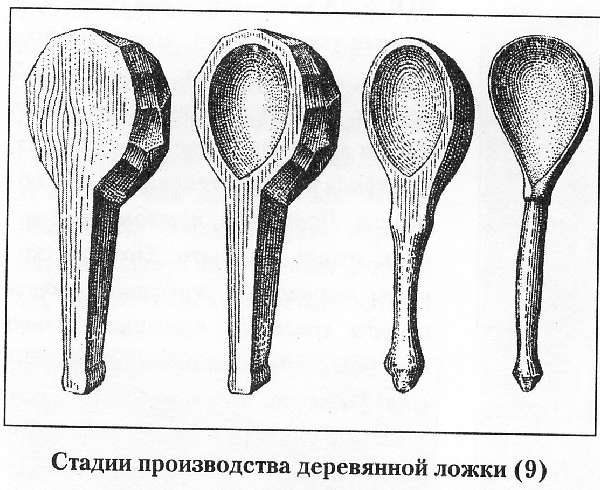 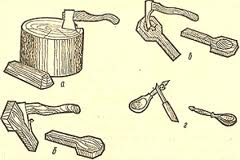 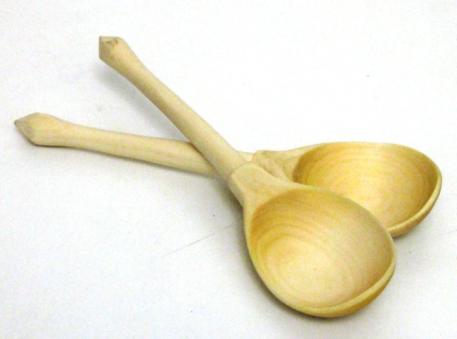 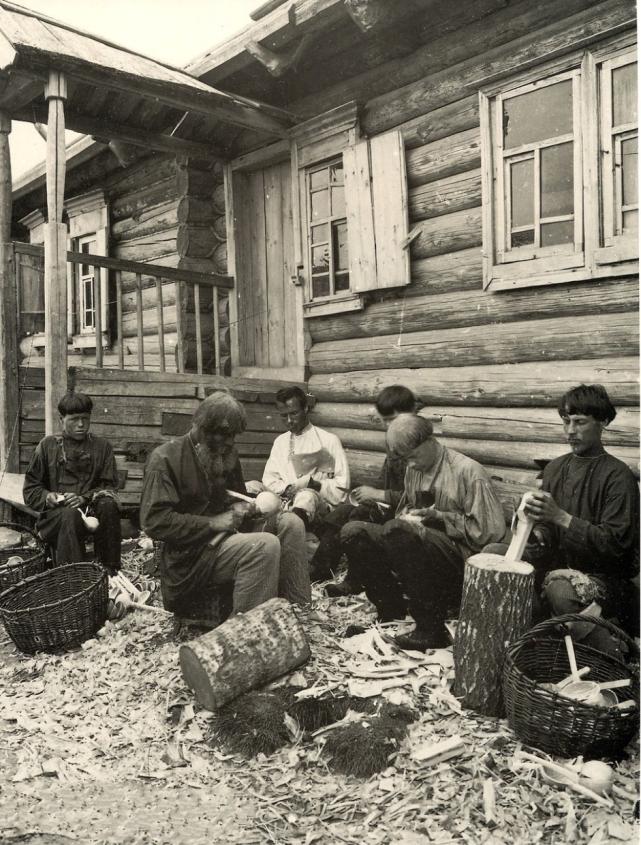 Так выглядела старинная ложка.
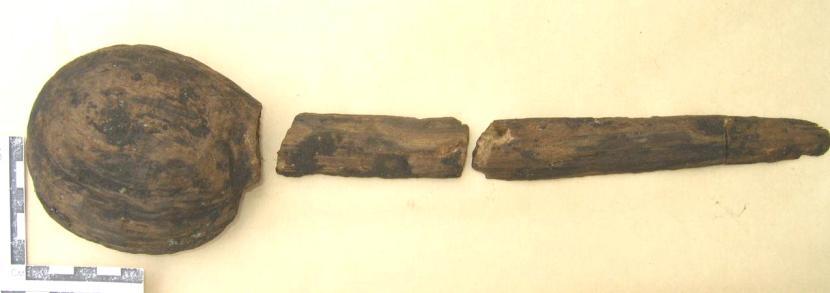 А это мастера, которые делали деревянные ложки.
Вначале ложки украшали резьбой.
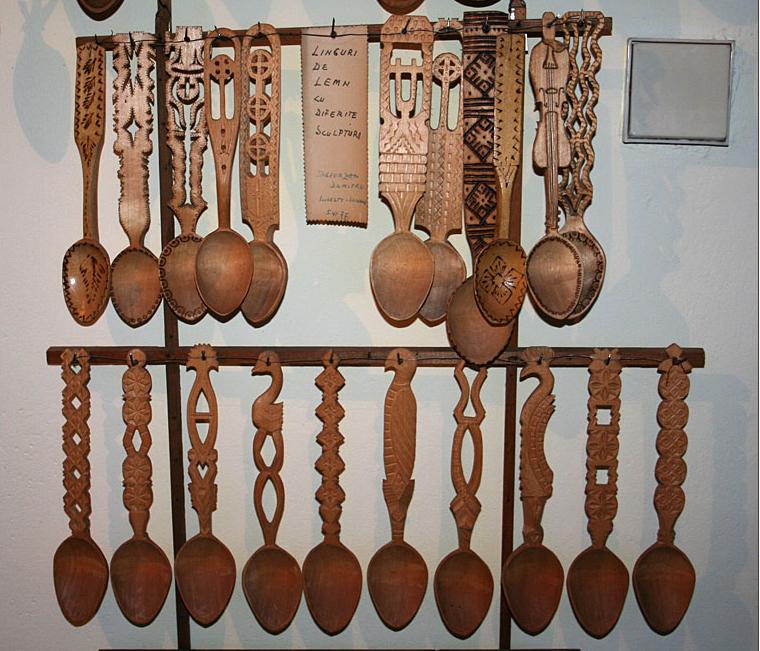 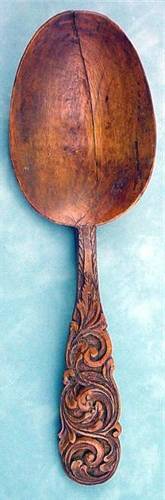 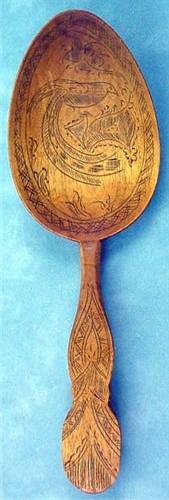 Время шло. Вид деревянных ложек  меняется.
Люди стали украшать ложи рисунками (росписью). Вначале только во внутренней части ложки.  Позднее ложки стали украшать и снаружи.
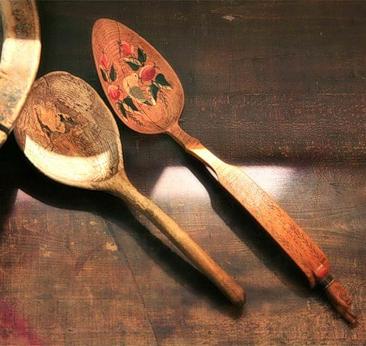 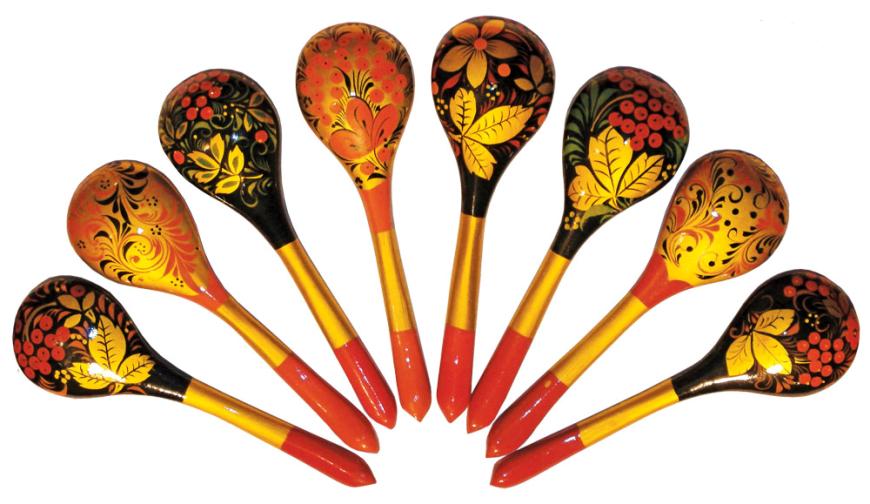 А еще ложки бывают не простые, а музыкальные. Ведь ложками можно не только кушать, но и играть и даже танцевать. Еще в старину ложки на Руси использовали, как музыкальный инструмент. Музыкантов, играющих на ложках, называют ложкарями.
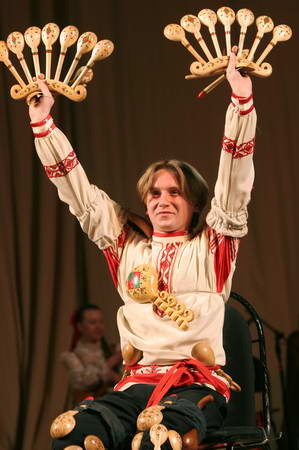 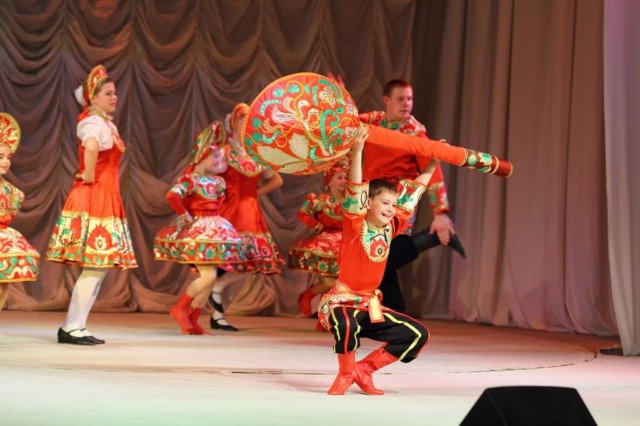 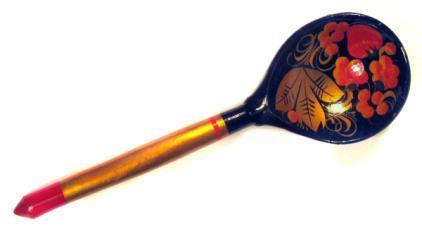 Там, где не было деревьев и глины, люди научились делать  ложки из костей и рога. Эти ложки были более гладкими и легкими и не обжигали губы во время еды, как это случалось с каменными ложками.
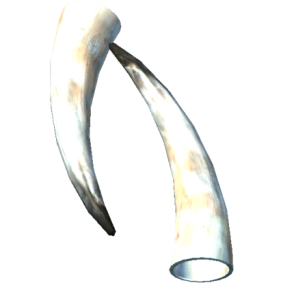 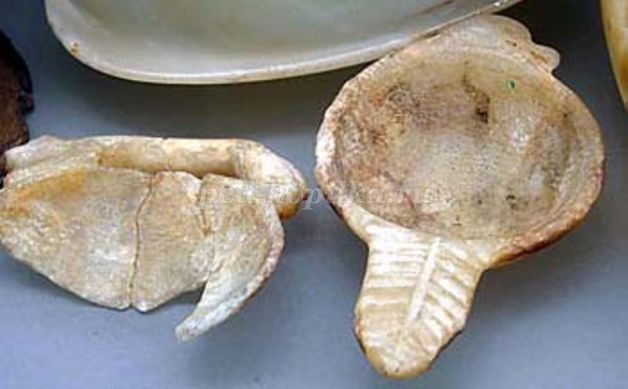 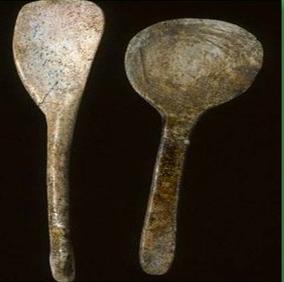 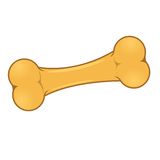 Люди, жившие у южных морей (древние греки)  использовали ракушки, которыми удобно было «загребать» пищу. Позднее к ракушкам приделывали ручки. Но такие ложки были достаточно хрупкими.
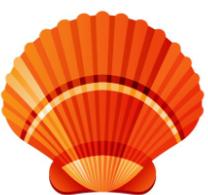 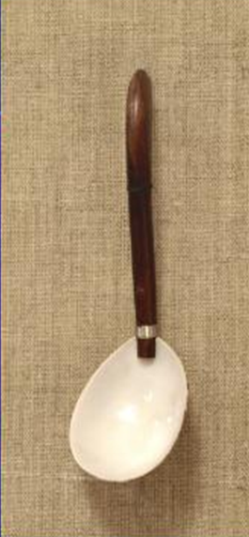 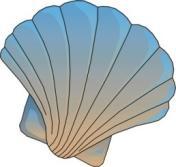 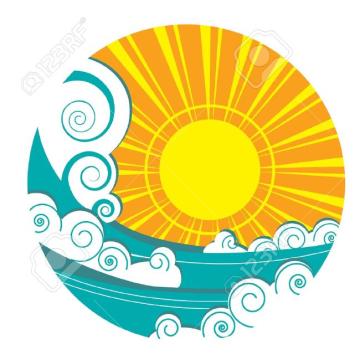 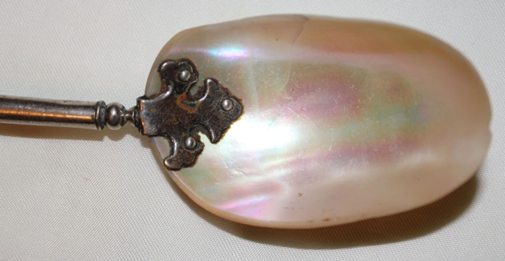 Время шло. Люди стали использовать металлы для изготовления ложек. Богатые - из дорогих металлов: золота и серебра, а бедные из  простых металлов.
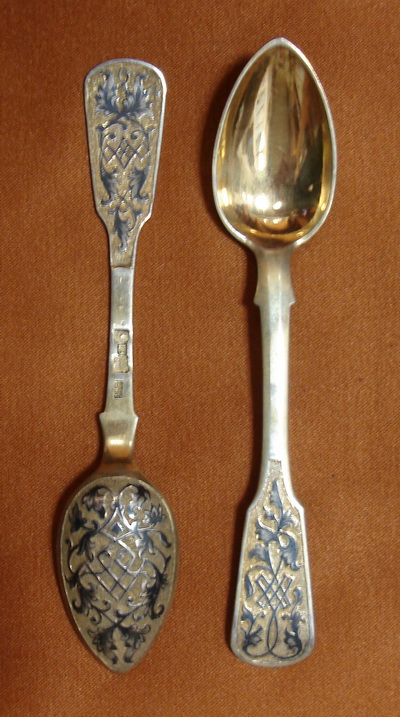 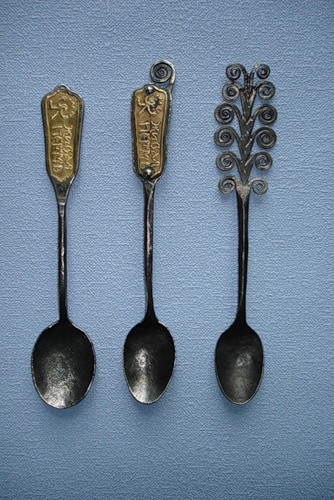 Вид ложки изменился, стал простым и удобным. Но на этом человек не останавливается, и материалы, из которых их делают , тоже меняются.
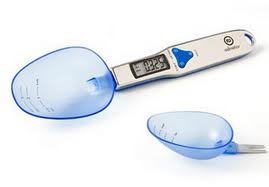 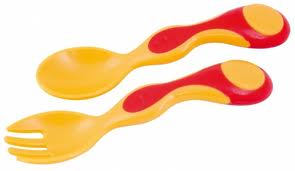 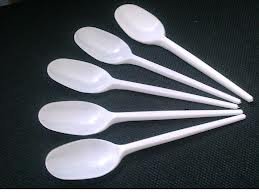 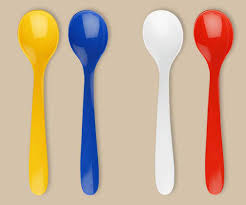